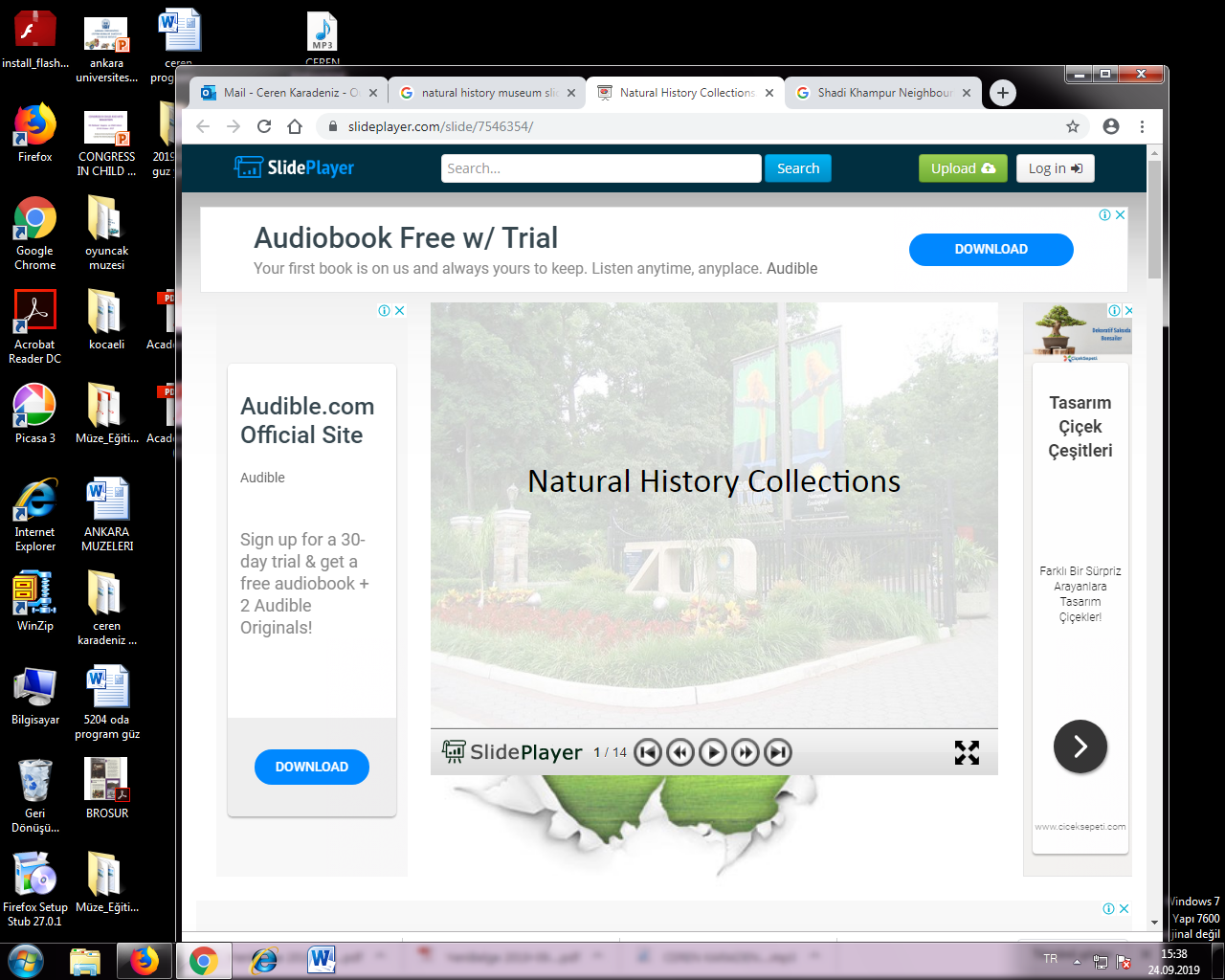 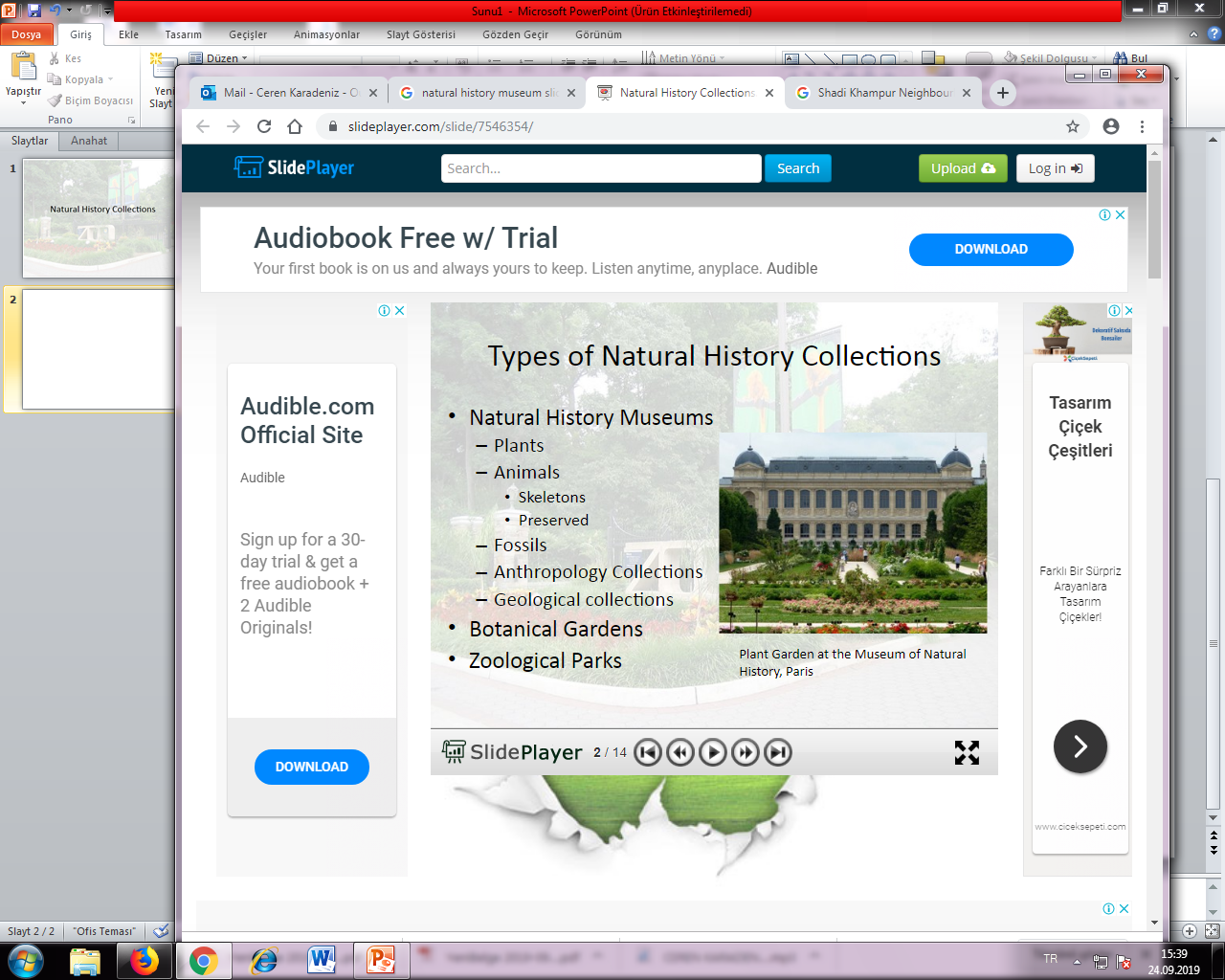 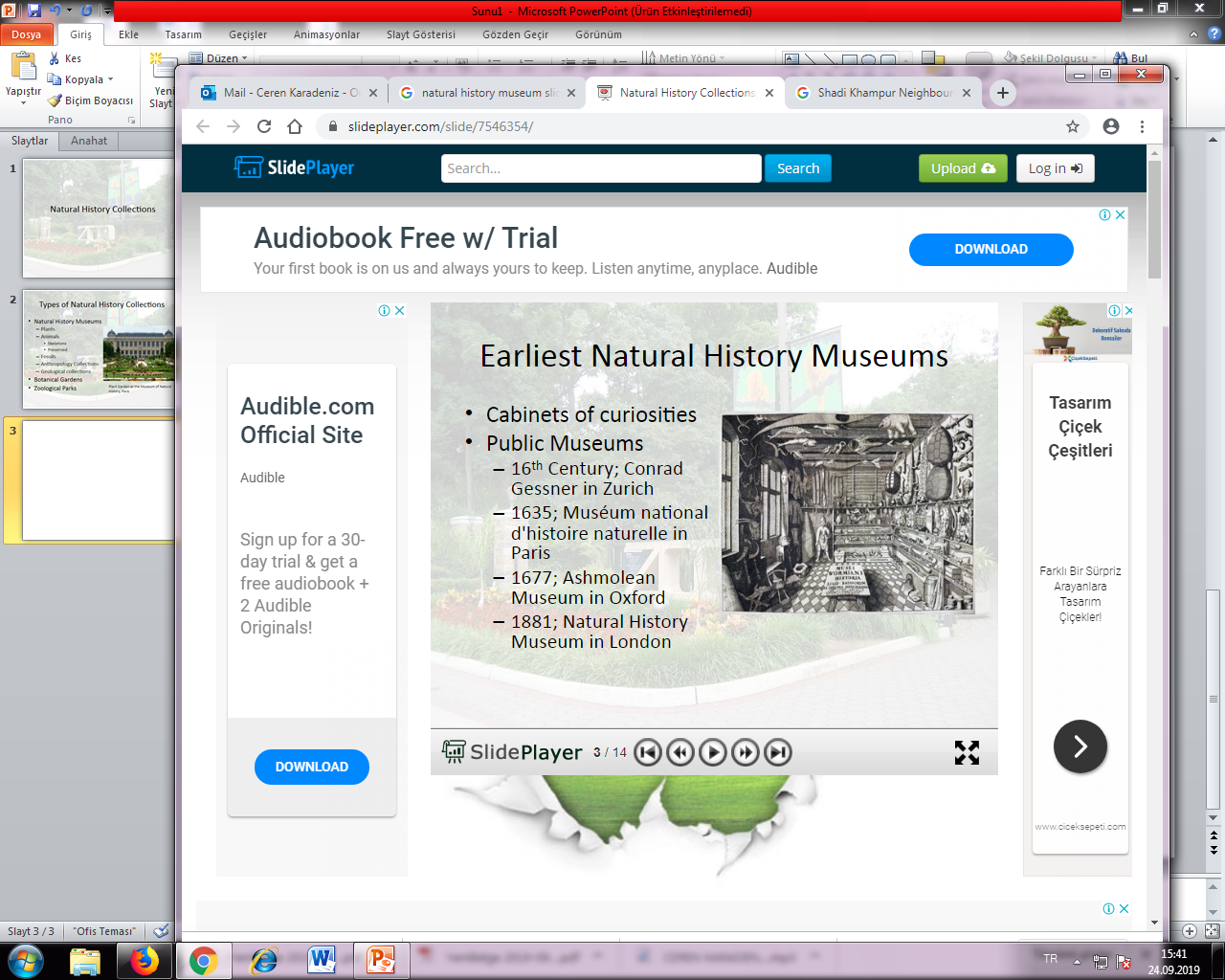 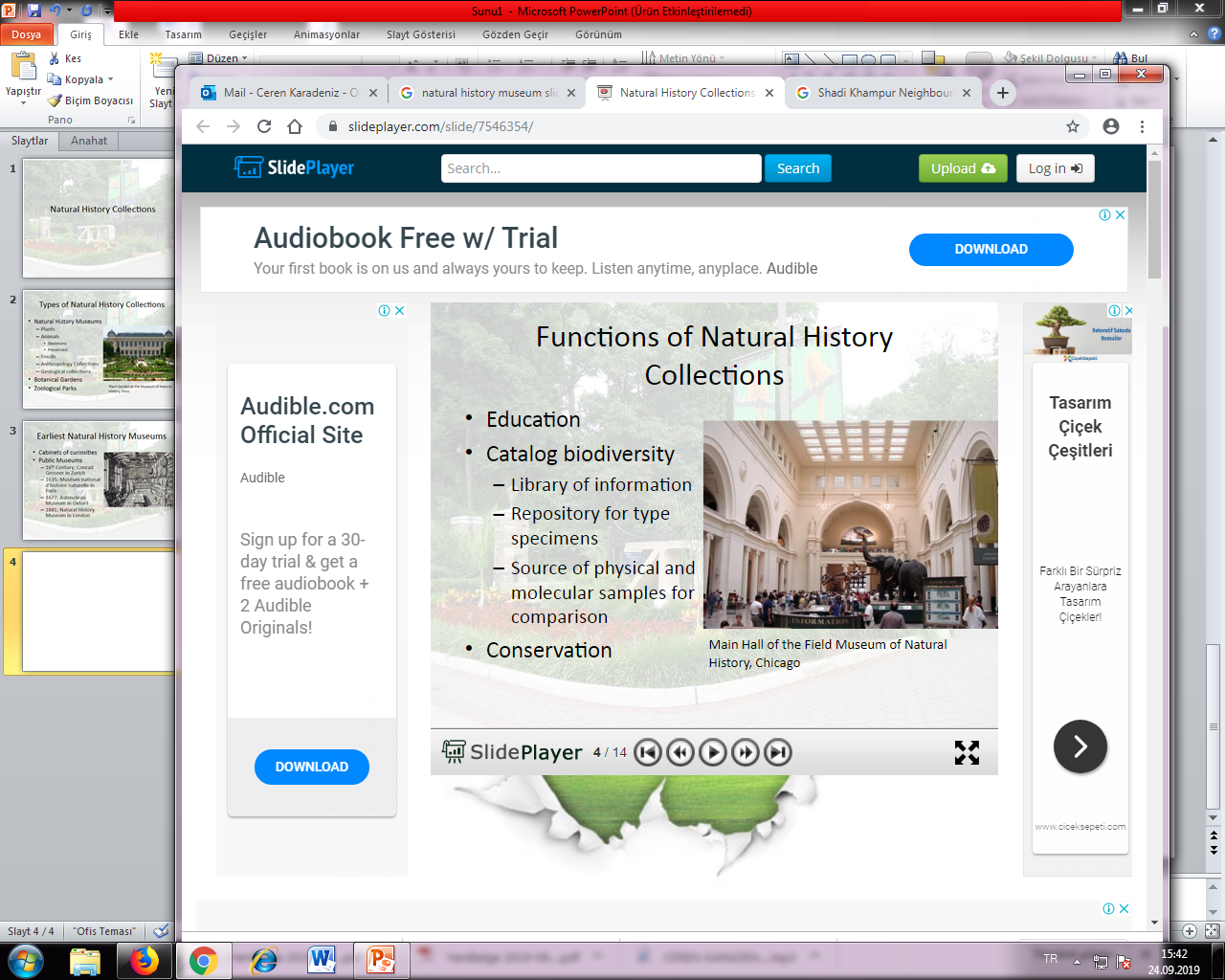 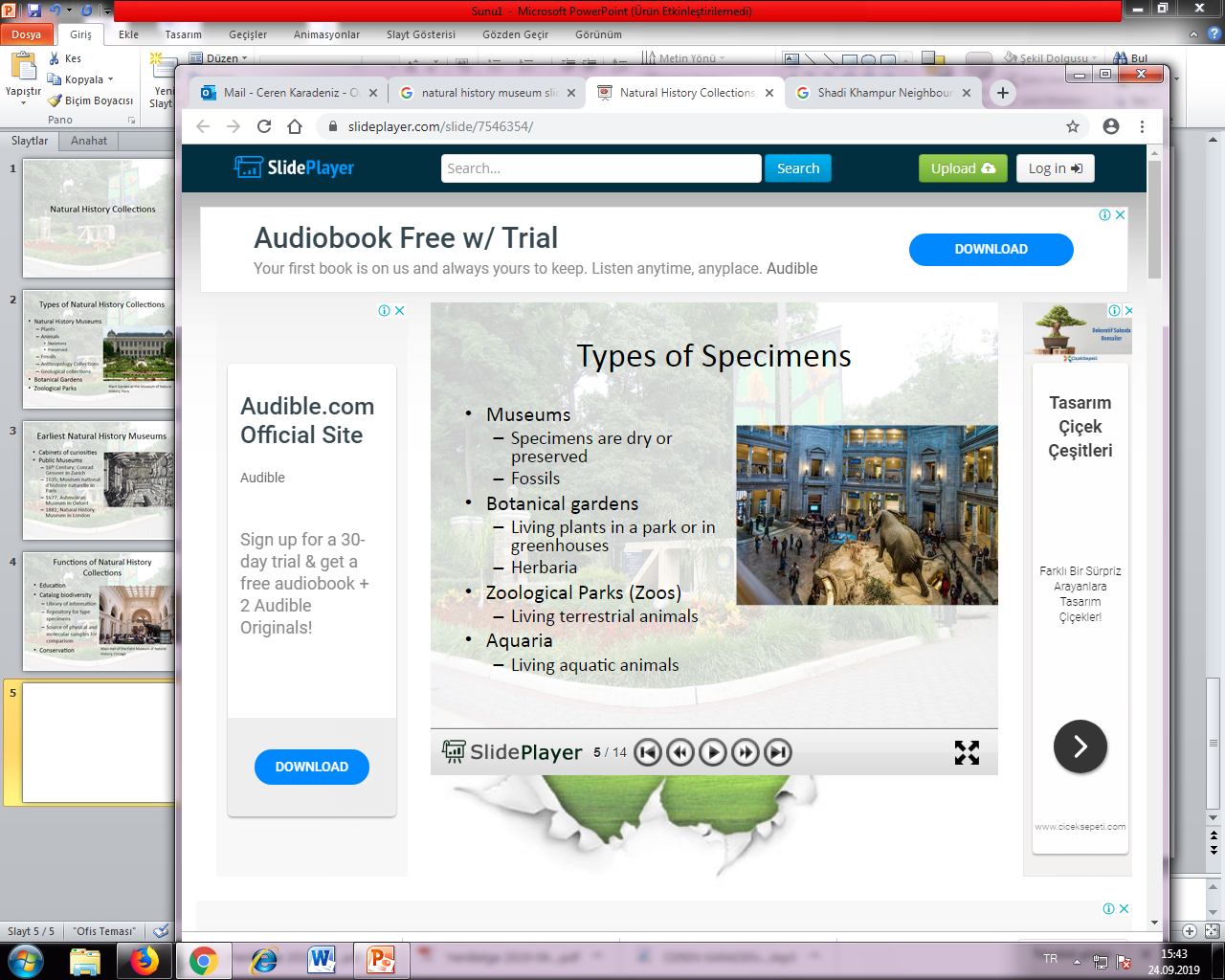 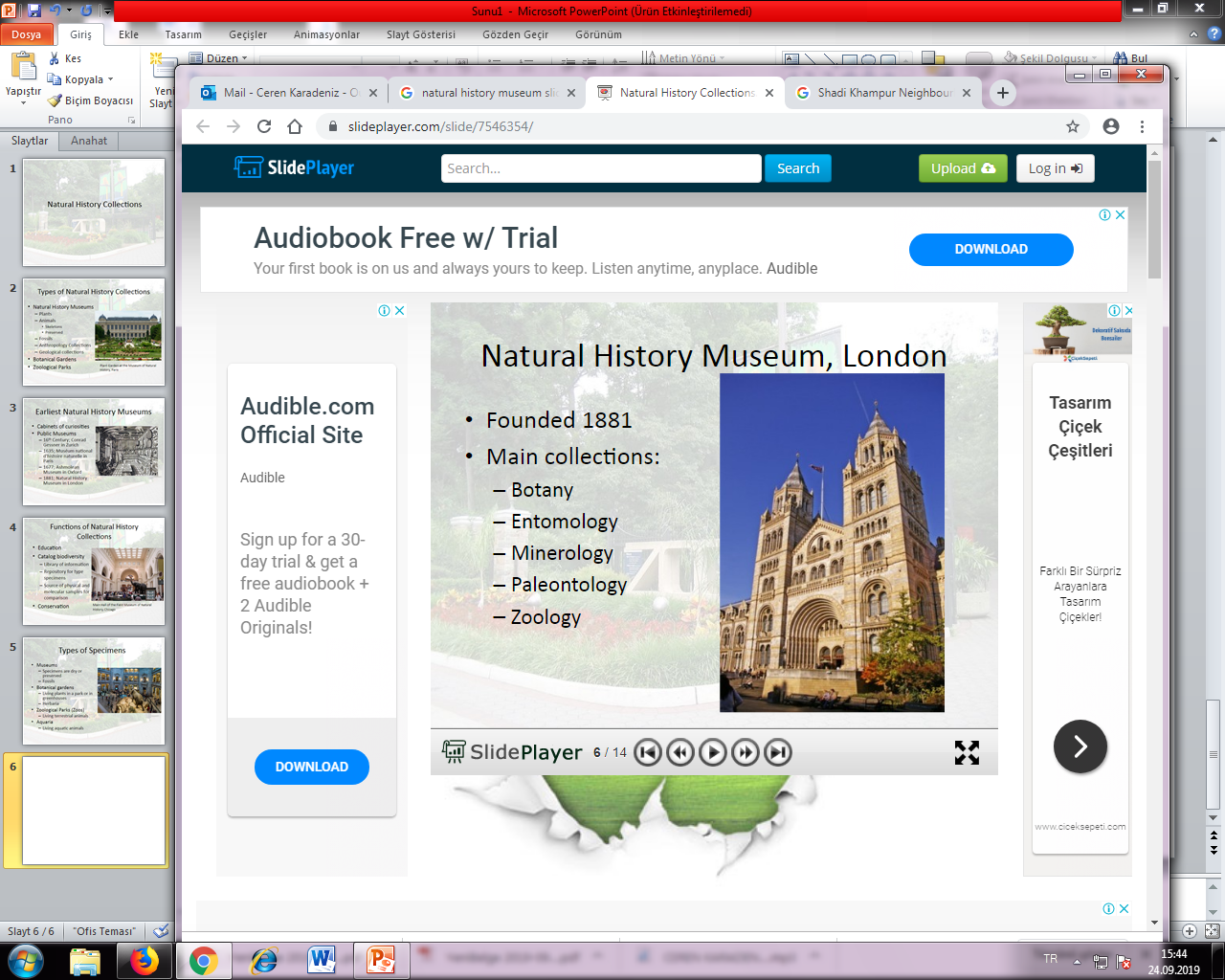 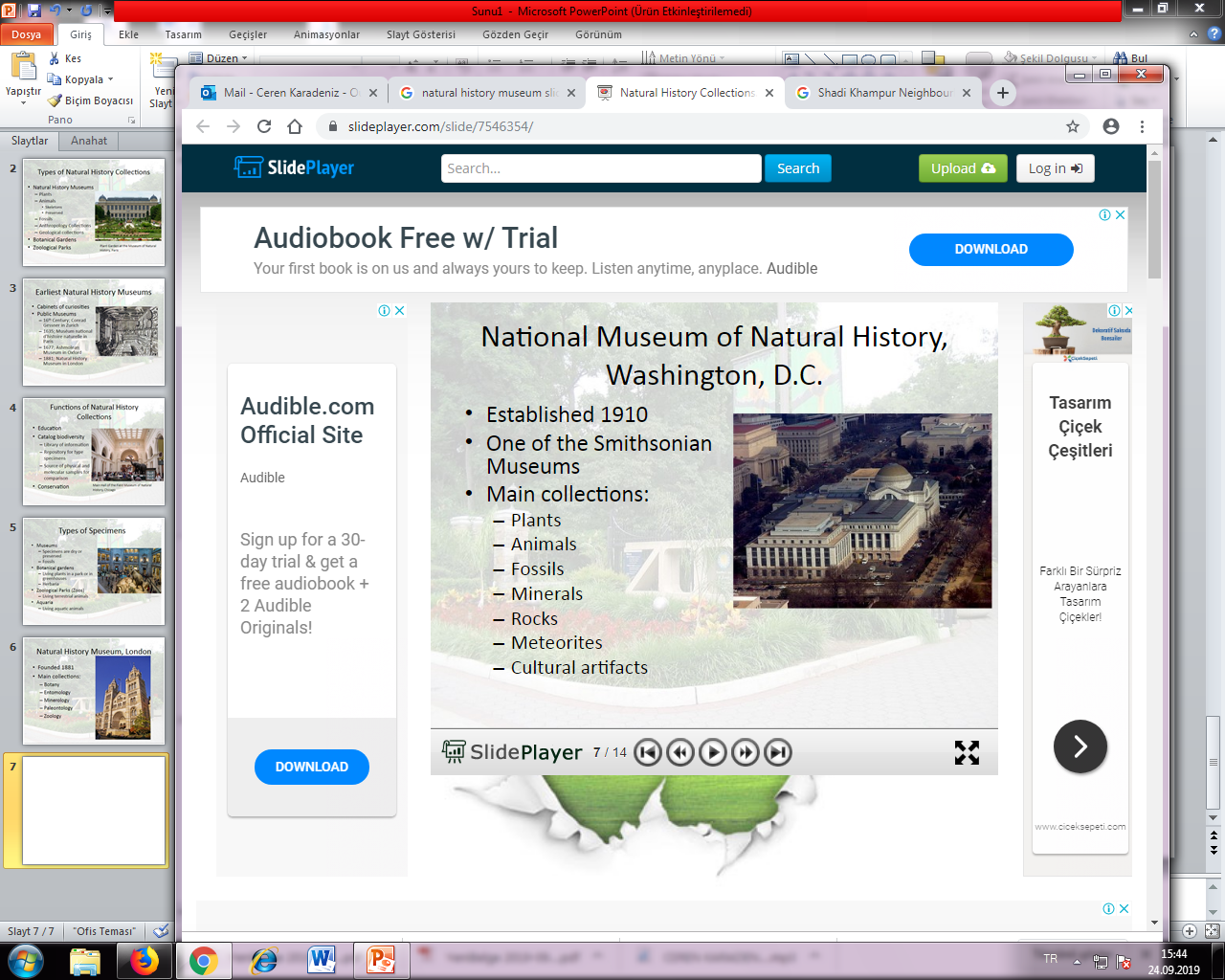 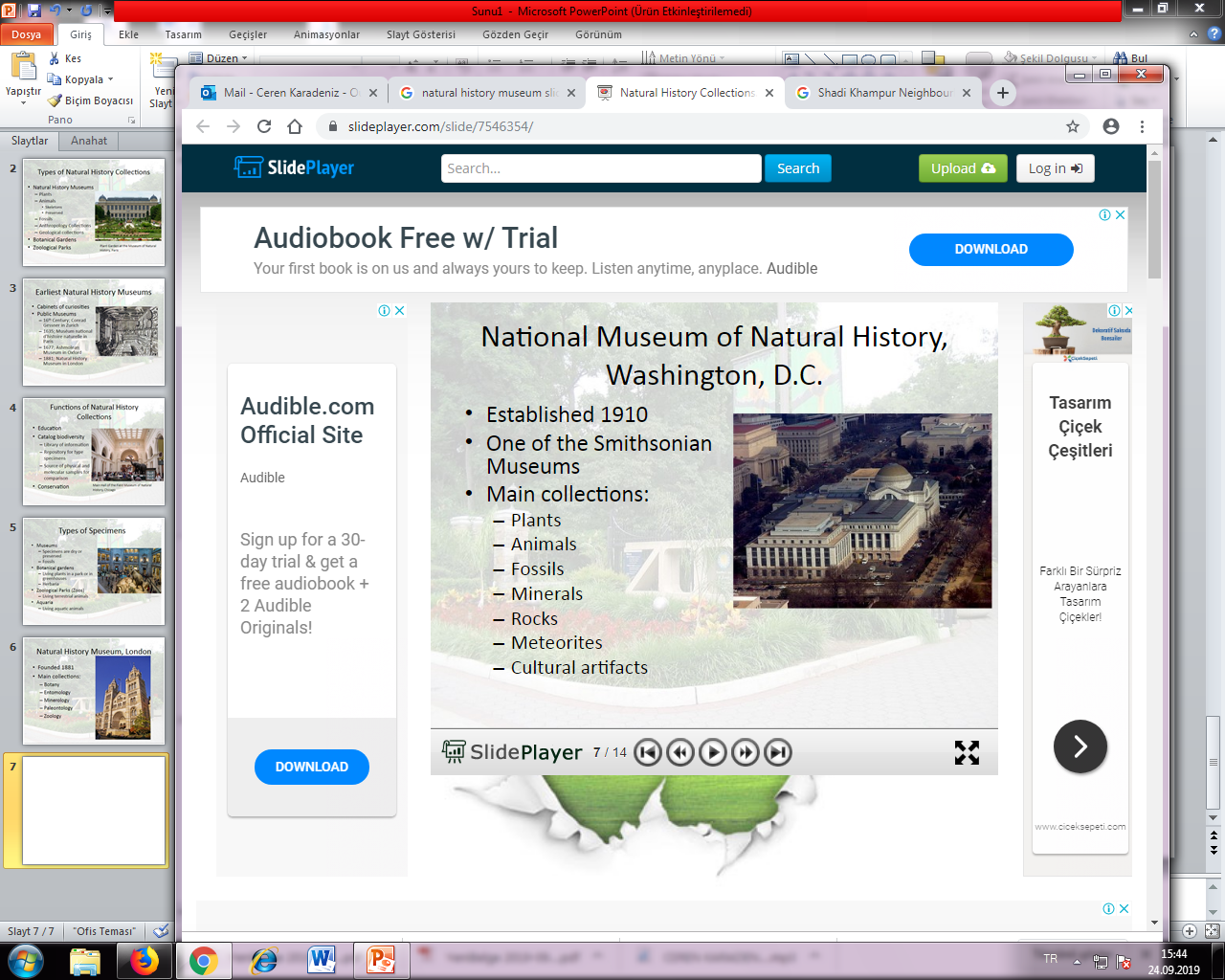 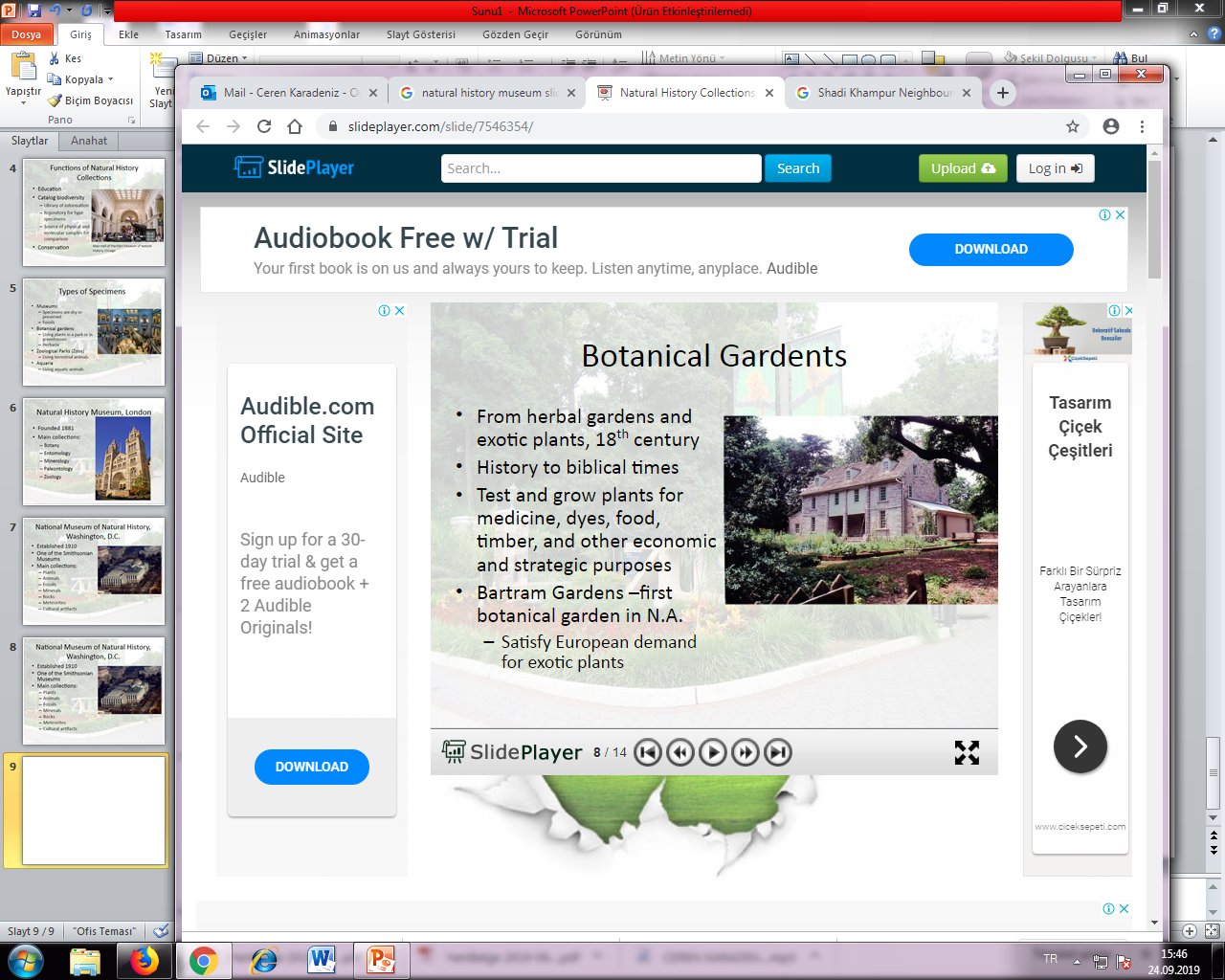 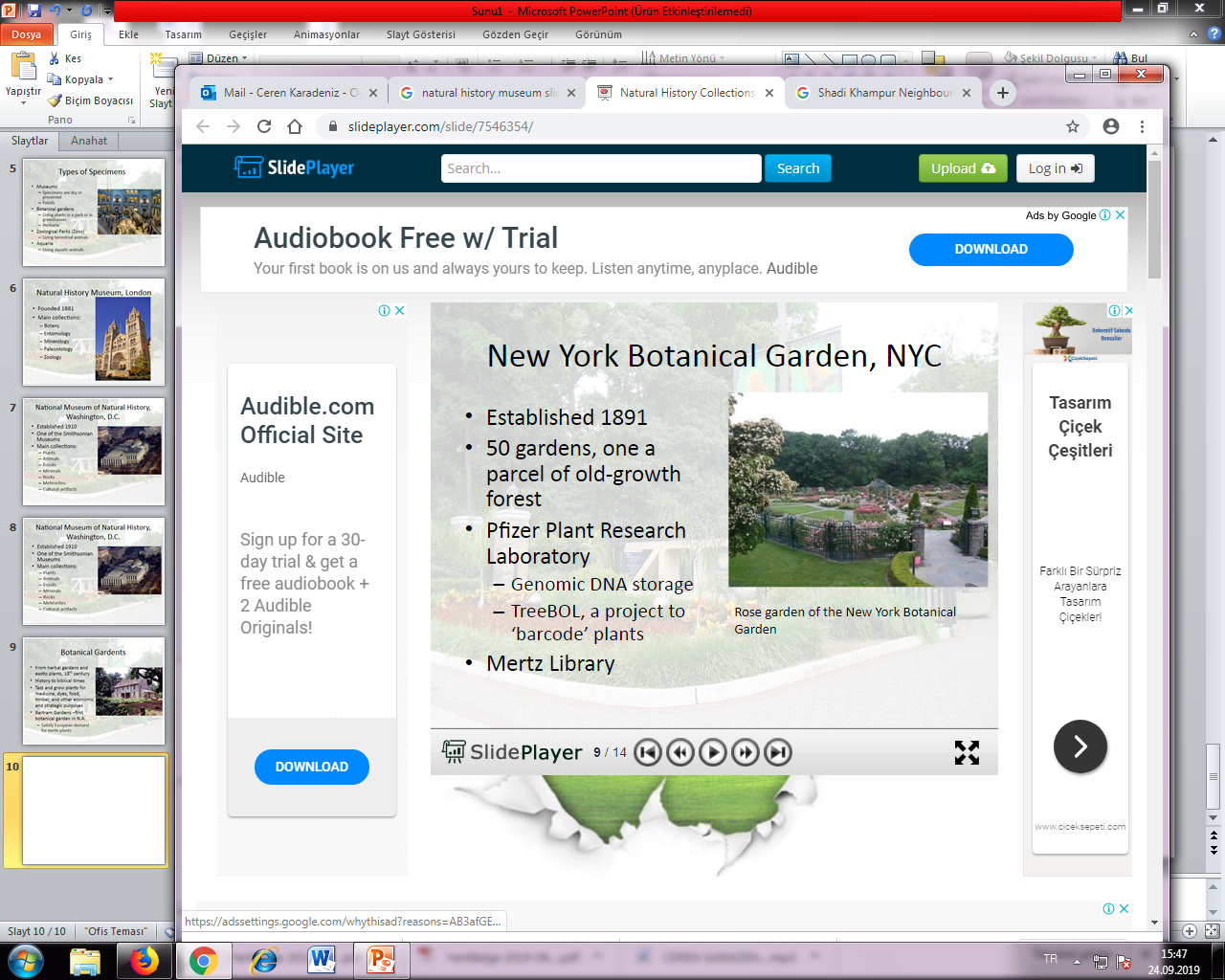 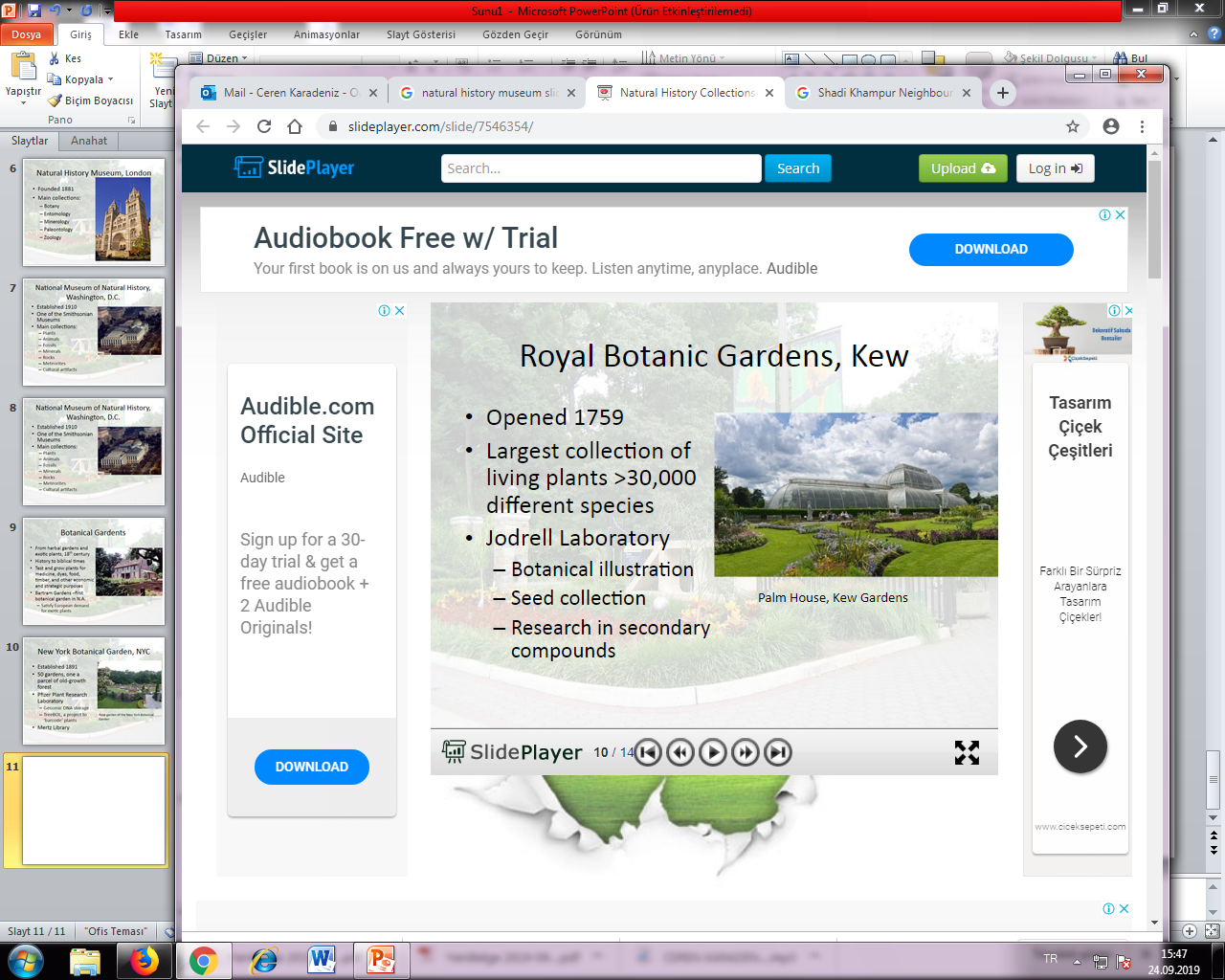 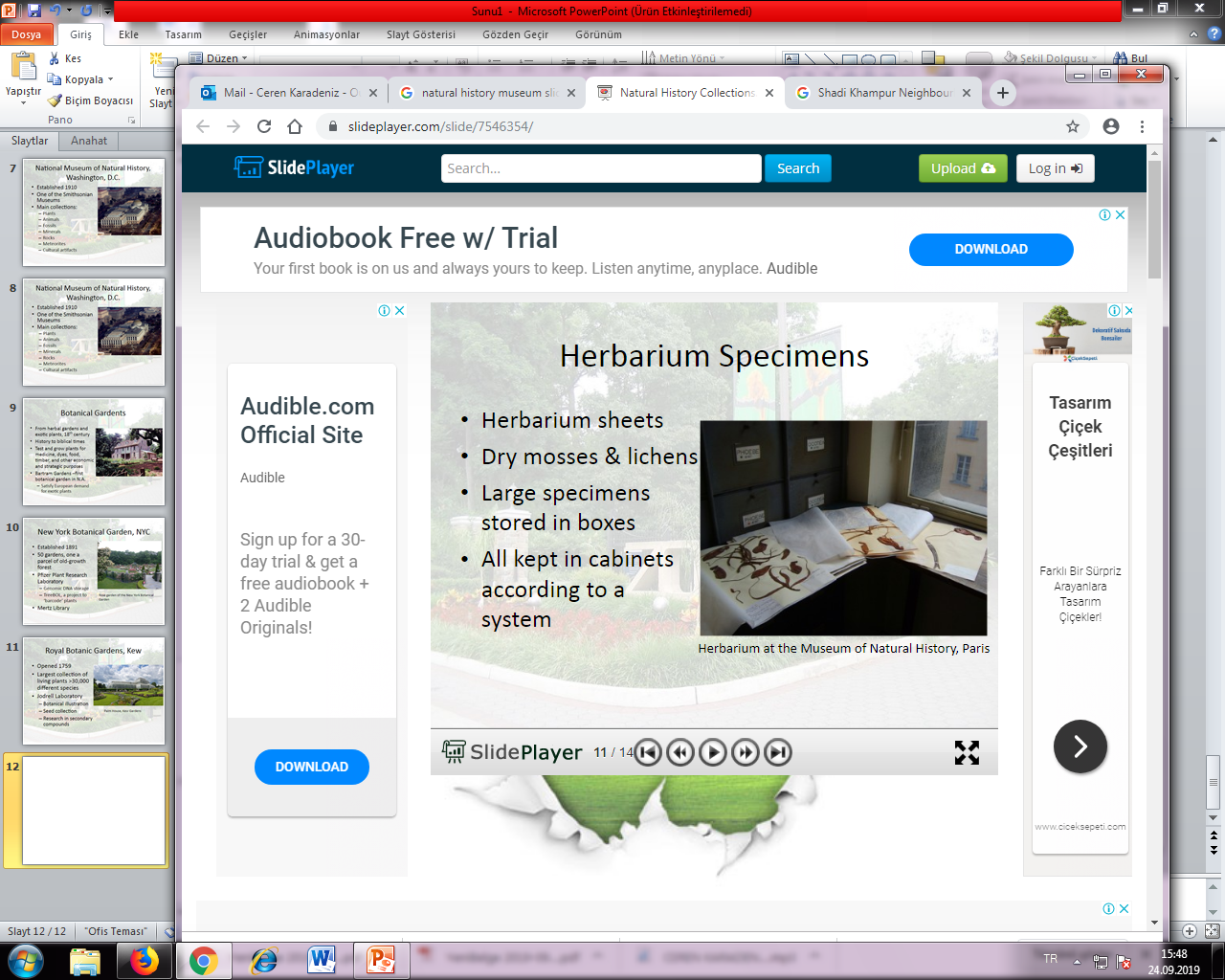 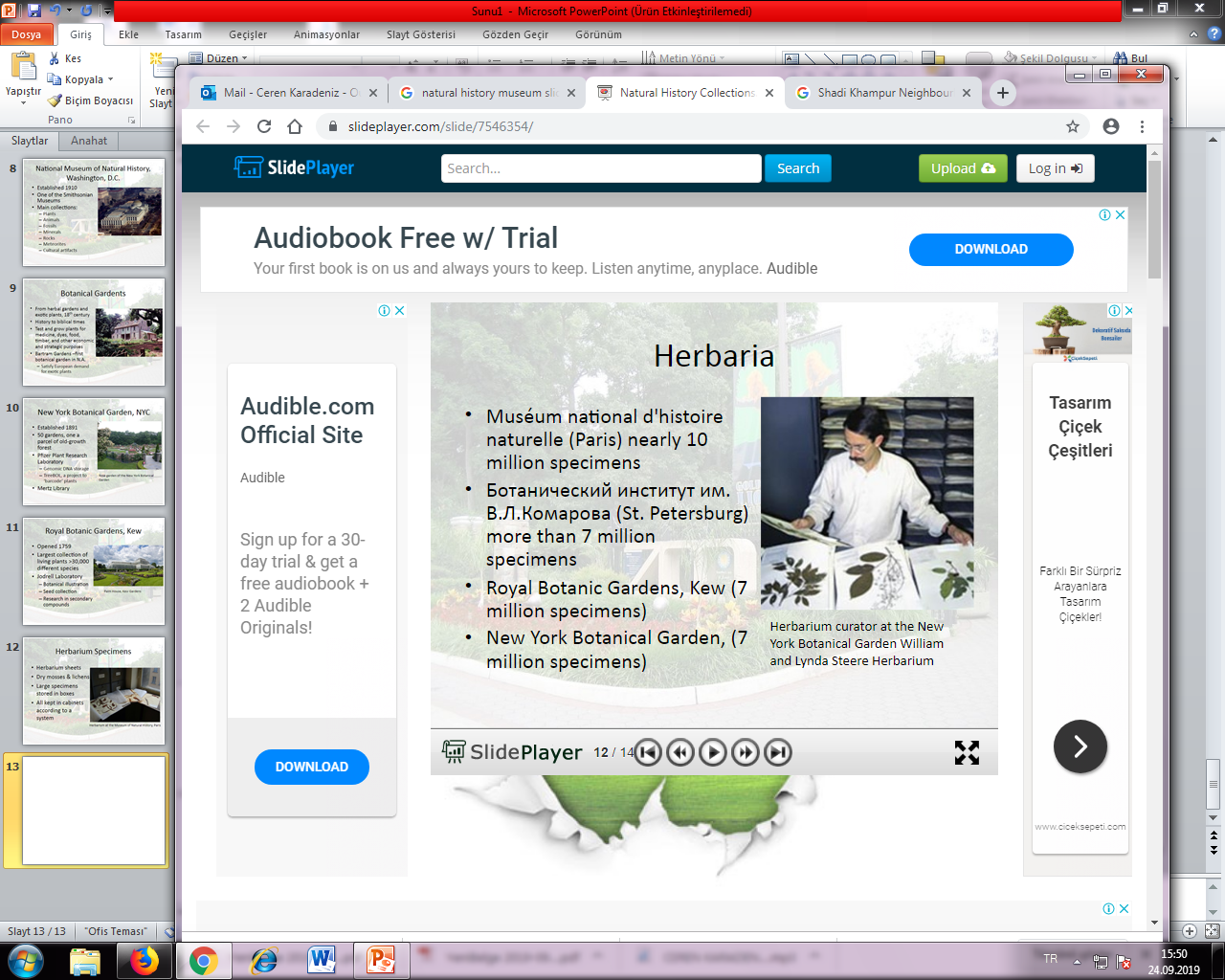 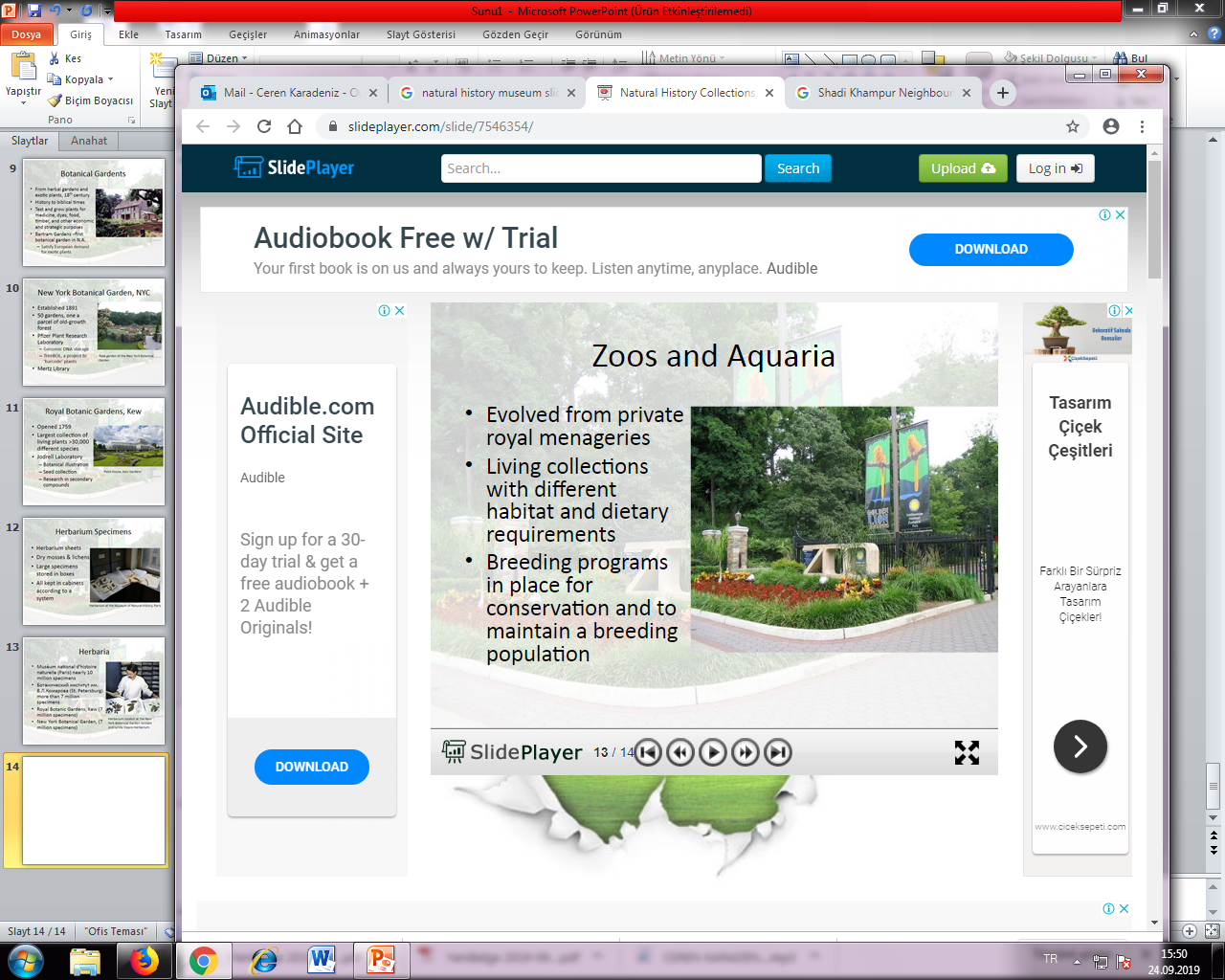 announcement
November 6 Wednesday
At 12.00 pm 
We’ll meet at MTA natural history Museum

Giriş için MTA Genel Müdürlüğü'nün Yüzüncü Yıl Kapısı kullanılacaktır. 
Üniversiteler Mahallesi Dumlupınar Bulvarı No:139